ISUSU JE VAŽAN ČOVJEK
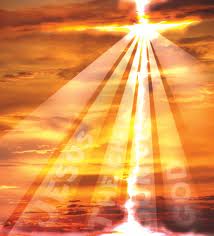 Isus je došao na svijet radi nas ljudi i radi našega spasenja.
On sve čini iz ljubavi prema čovjeku.
Osobito je ljubio bolesne…
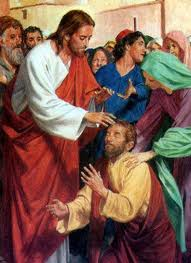 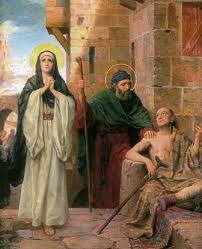 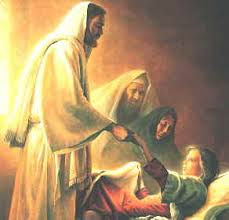 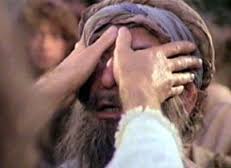 i siromašne…pomagao im je…
Hvala ti Isuse.
Hvala ti što si došao radi nas i radi našega spasenja.
Slava Ocu i Sinu i Duhu Svetomu.
Amen.
Isusu je važan čovjek(subota-sveti dan za Židove, čudesno ozdravljenje)
ISUS JE SA SVOJIM UČENICIMA BIO U JERUZALEMU NA KUPALIŠTU.
 MNOGI BOLESNICI SU BILI NA KUPALIŠTU: 
     SLIJEPI, HROMI, UZETI.
ČOVJEK JE TRPIO OD SVOJE BOLESTI 38 GODINA.
USTANI,UZMI SVOJU POSTELJU I HODI!
ISUS JE OZDRAVIO BOLESNOGA ČOVJEKA U SUBOTU.
ŽIDOVI SU POČELI NAPADATI ISUSA ŠTO OZDRAVLJA SUBOTOM.